ДОСТОПРИМЕЧАТЕЛЬНОСТИ   МОСКВЫ
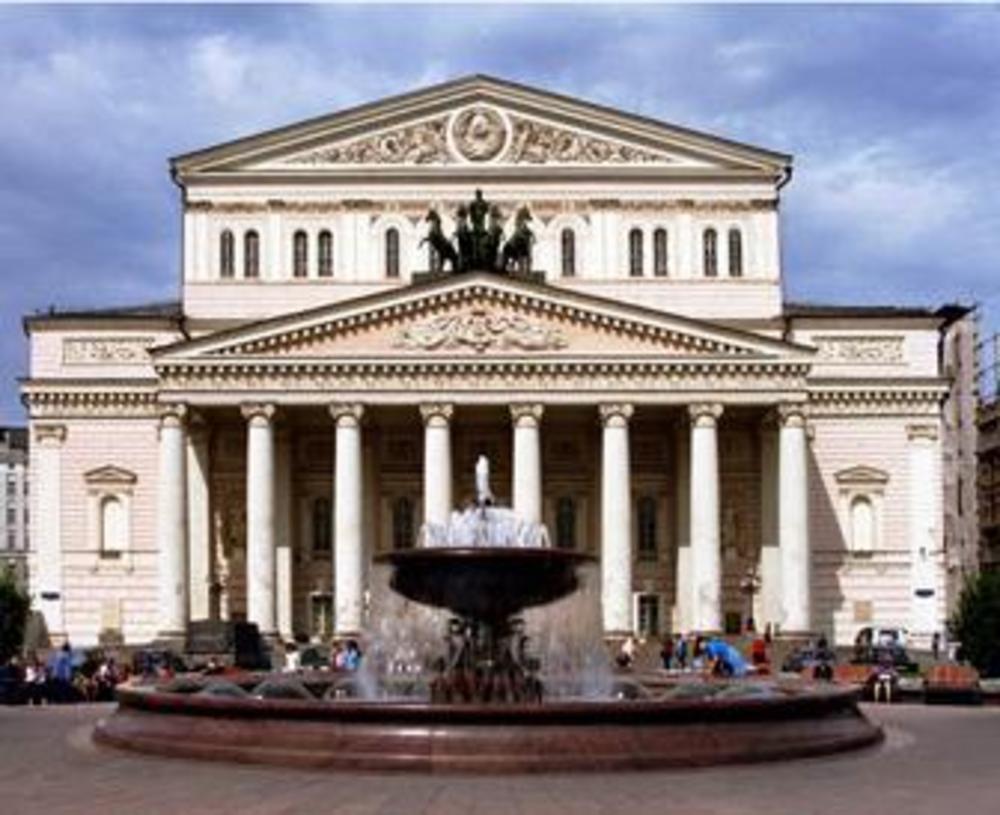 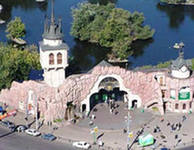 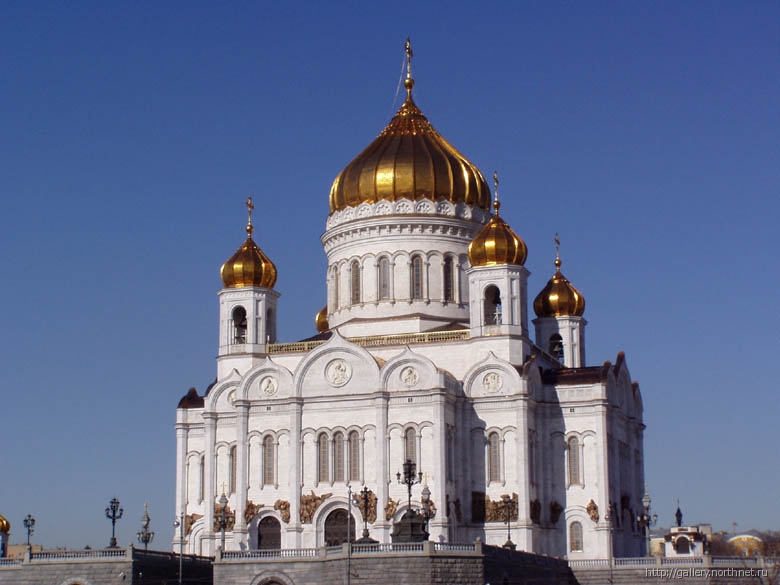 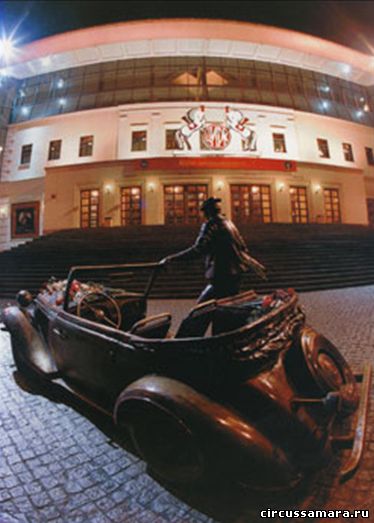